Défis du jeune chercheur 2019
Défi 4 
Faire traverser un bac rempli d’eau à un Playmobil sans le mouiller
7 Décembre 2018
Découverte du défi 
Emission d’hypothèses
Maélia : « il peut marcher sur les bords ; »
Erine : « Il saute. »
Livia : « Il peut faire le tour. »
Emilien : « Il peut traverser tout seul avec l’eau. »
July : « On peut faire un pont avec le tunnel du train. »
Jeanne : « le bac est rempli d’eau, on lance le bonhomme au-dessus du bac »
Maélia : « il faut qu’on l’avance avec nos doigts »
Livia « on lui fait un pont et on le pousser avec son doigt. »
14 décembre :
Rappel de la situation et premières expériences.
Livia : « on fait un bateau en Lego et on pousse le bateau avec doigt : le bateau bouge : ça fonctionne
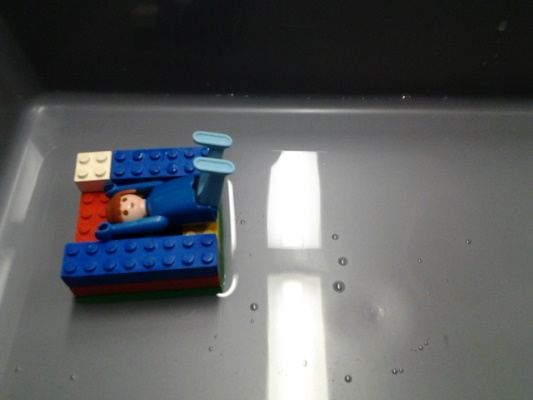 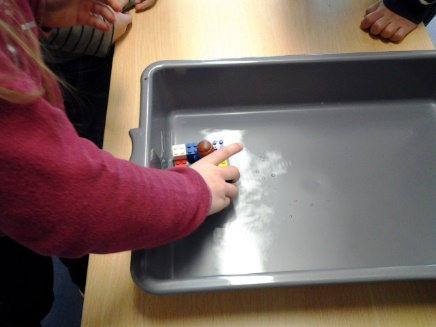 Maélia : «  le bonhomme est allongé et on le pousse sur les bords : il tombe »
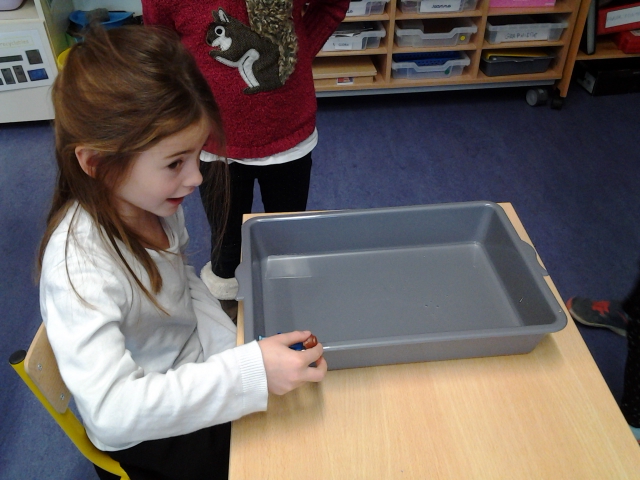 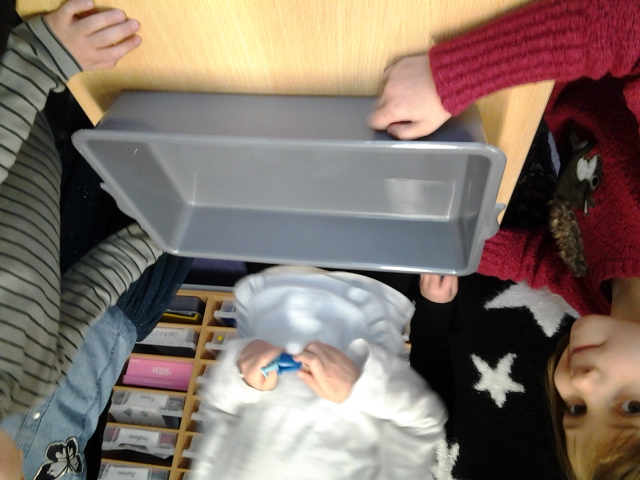 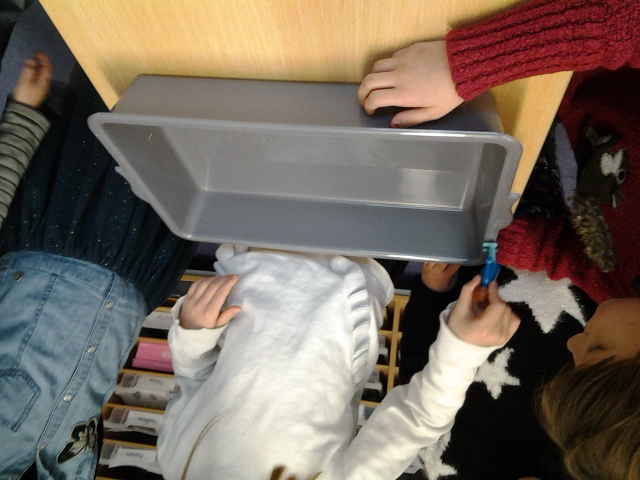 Emma : « on prend des rails en bois pour faire un pont » : 
le bonhomme n’avance pas seul si on le pousse il tombe.
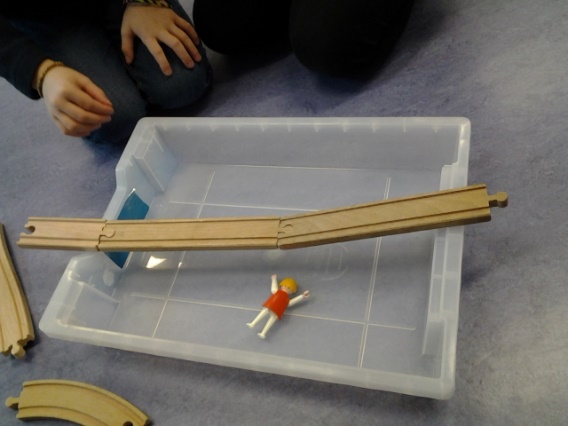 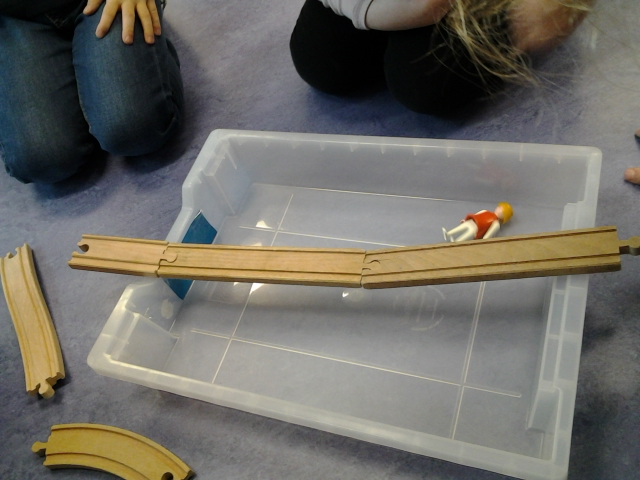 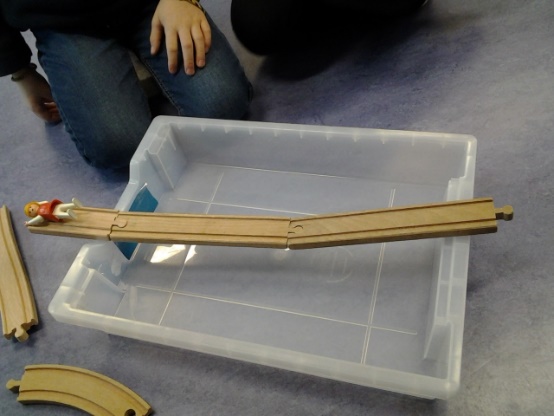 Emilien : un sous-main, on met le bonhomme dedans 
Essai en lego : c’est trop lourd, mais ça marche avec beaucoup d’eau mais le bonhomme est mouillé.
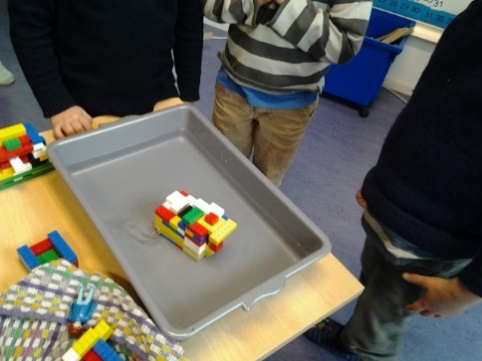 Janvier 
Nous avons fait des expériences pour voir ce qui flotte ou ce qui coule dans une bassine puis dans un aquarium (pour mieux voir !).
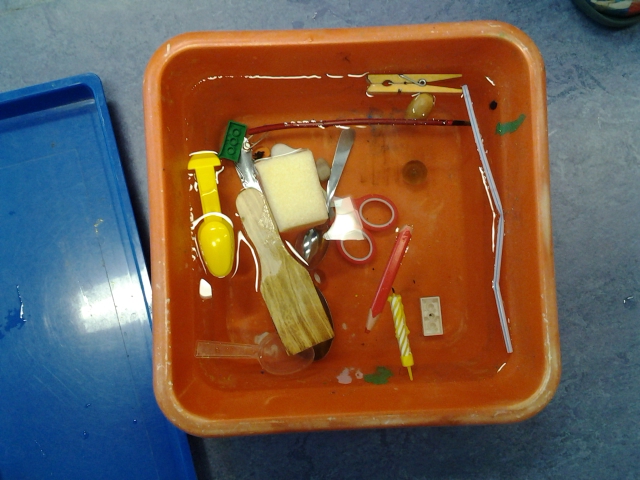 Propositions gardées et les dessins :
le bateau en papier : 
le bonhomme est mouillé
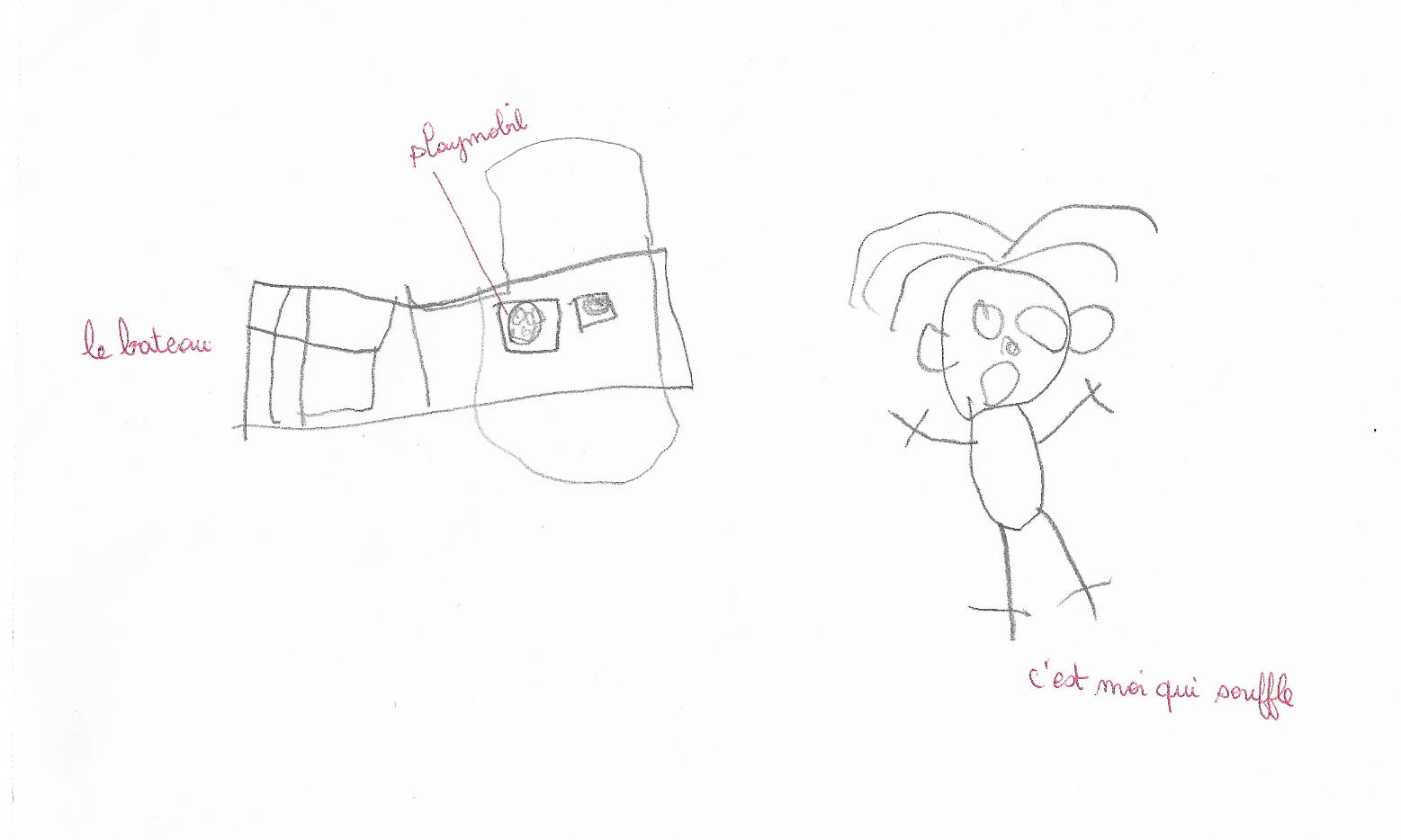 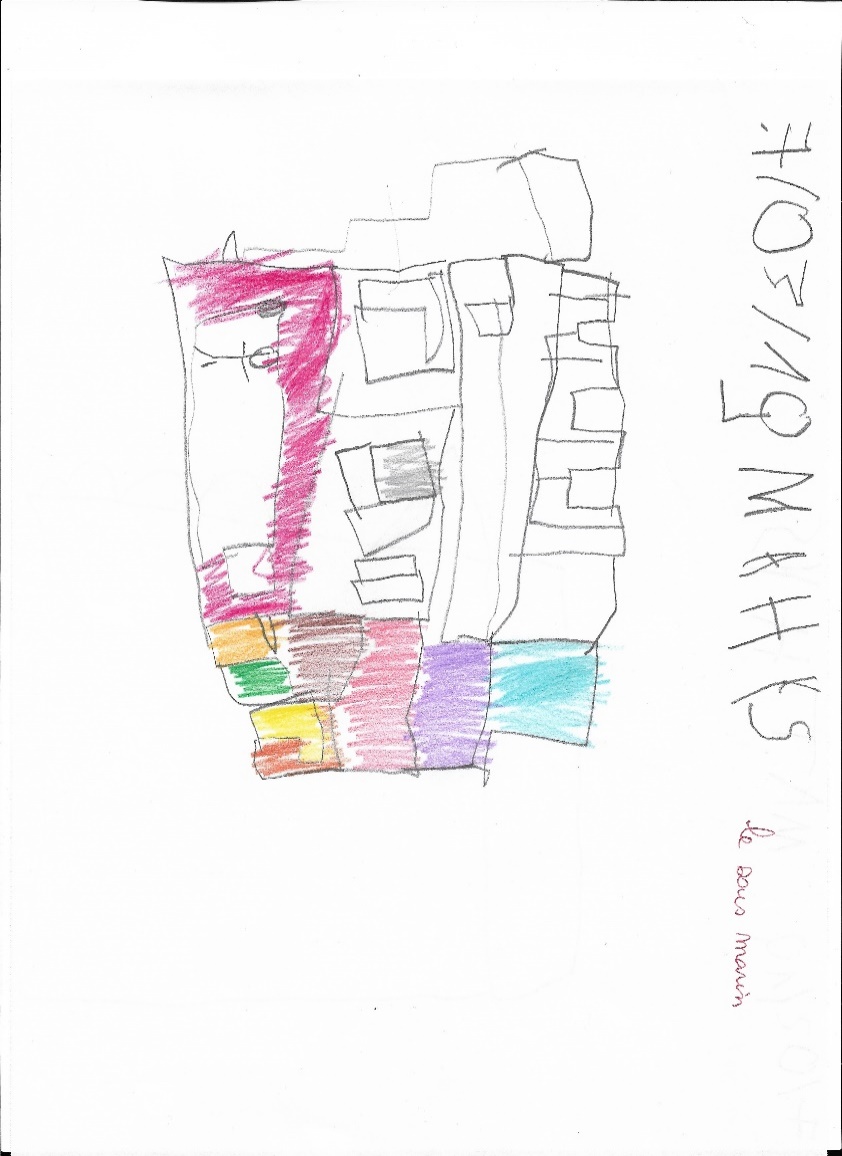 Le sous-marin en lego : le bonhomme est mouillé
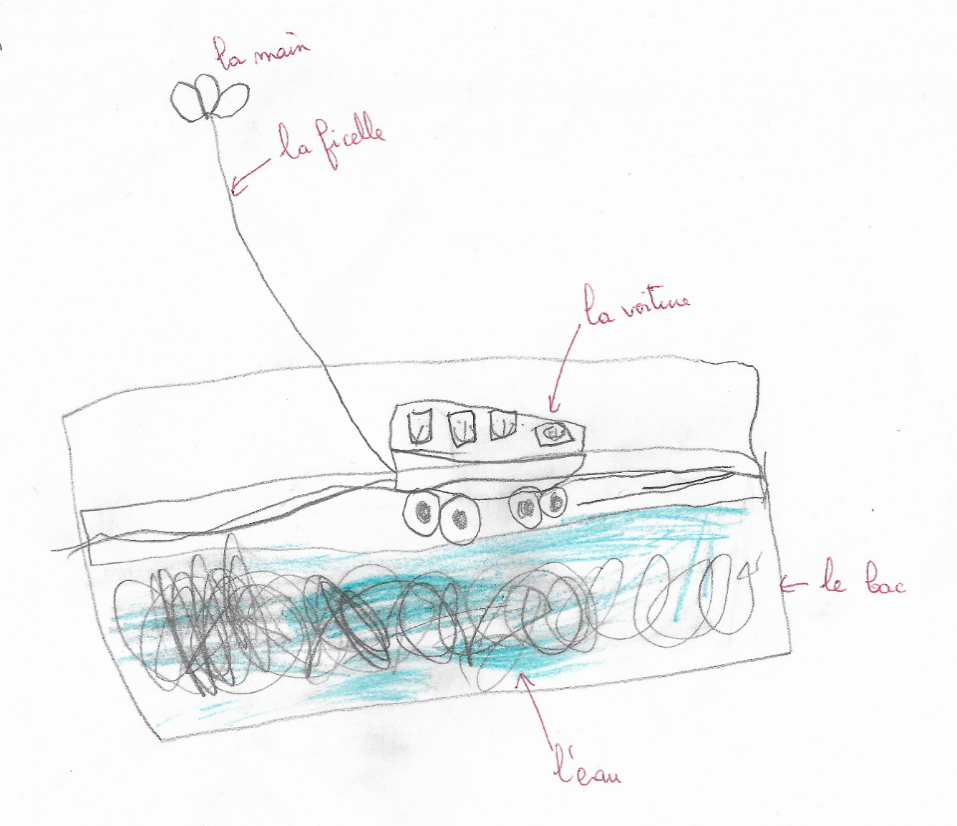 Le pont avec une voiture : le bonhomme traverse le bac et n’est pas mouillé
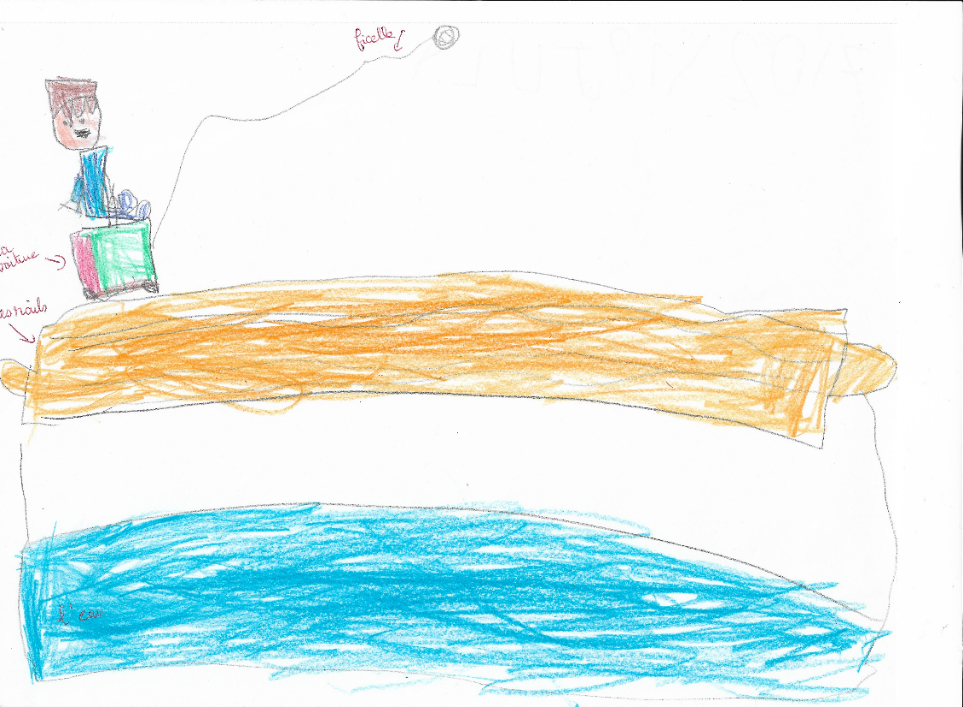 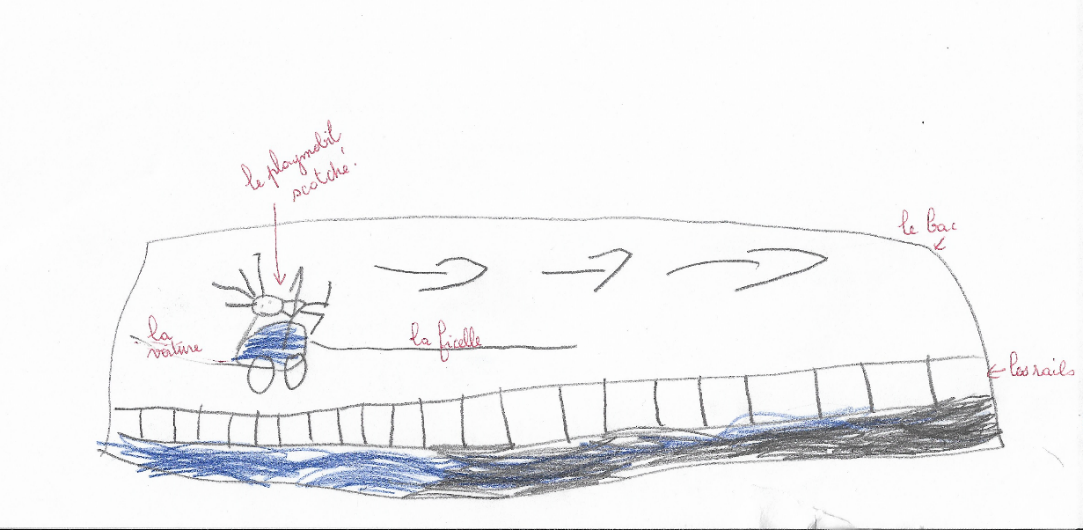 La voiture qui roule toute seule au fond de l’eau (Non expérimentée !) 

Le bateau en lego avec un fond épais : le bateau se renverse et le bonhomme est mouillé
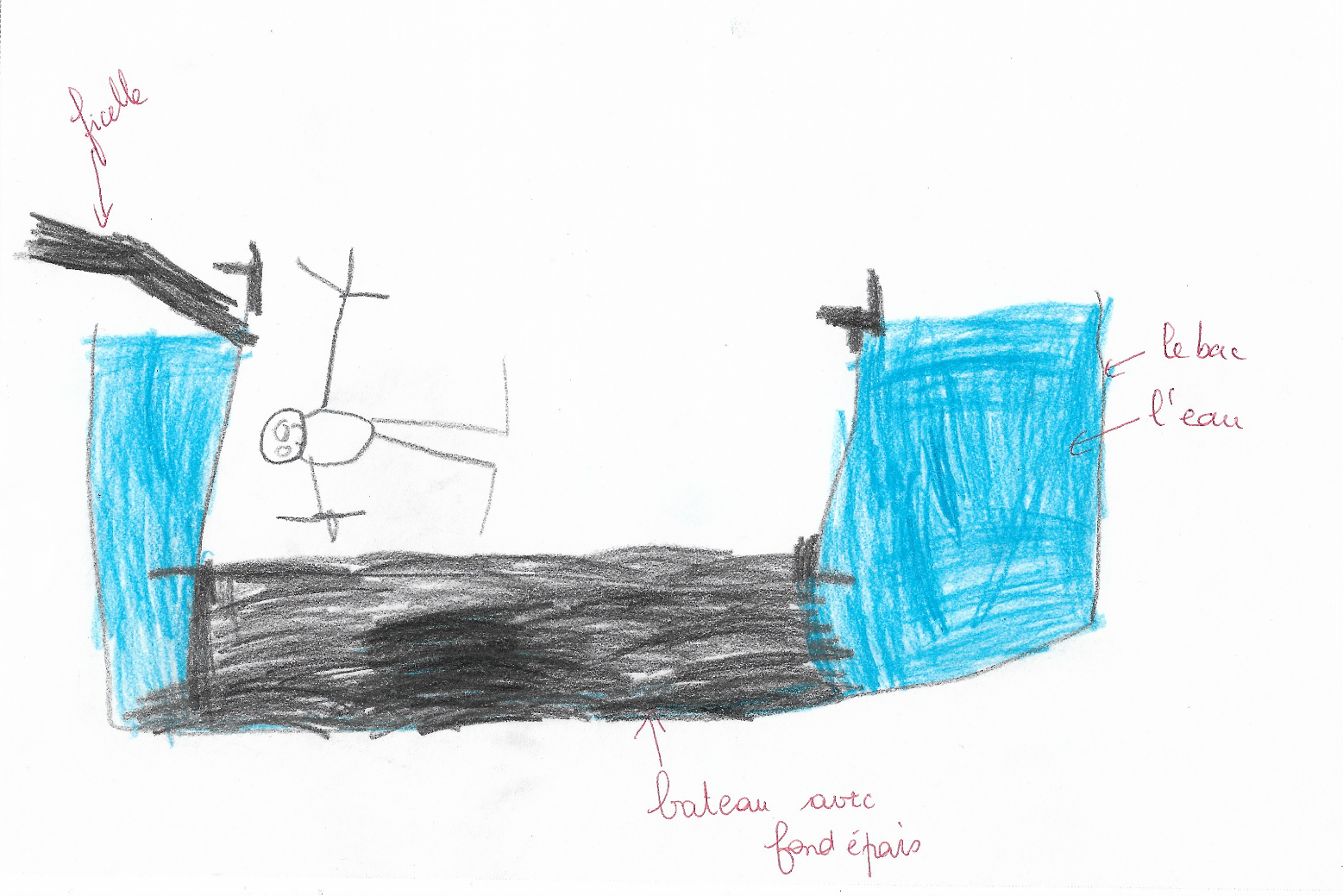 Vendredi 08 février
Découverte du bac plus grand et essais
 
On a empilé des verres, on a mis les rails. Aaron a tiré la voiture et on a réussi !
Le bonhomme est sec et il a traversé tout seul le bac.
Pendant les vacances, 
certains ont travaillé !
 
Luka a rapporté son bateau bouteille : ça marche aussi !
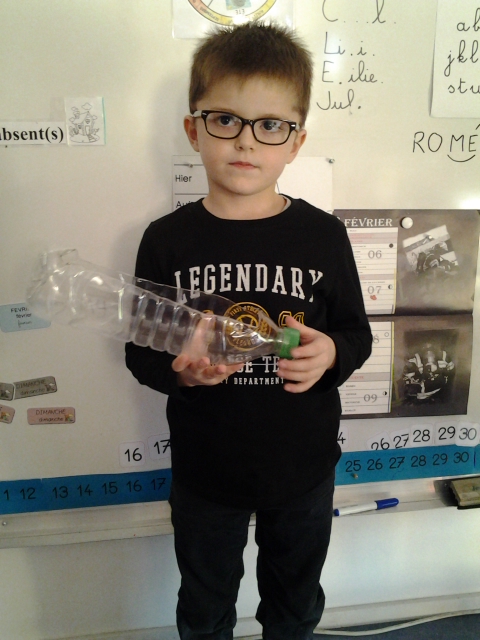 Philippa propose son bateau carton : tout est mouillé